Kansalaistoimijalähtöisen kehittämisen painopisteet, rahoitus ja hakeminen
Hakuaika 1.3. – 10.5.2024

Rahoitusasiantuntija Kirsi KomppaEtelä-Savon ELY-keskus
Kansalaislähtöisen kehittämisen hankkeet
Kansalaistoimijalähtöisillä hankkeilla 
lisätään osallisuutta edistävien toimien asiakaslähtöisyyttä, 
vahvistetaan erilaisten hanketoimijoiden mahdollisuuksia osallistua ESR+ -ohjelman toteutukseen sekä 
edistetään pienten hankkeiden yhteistyötä ja maakunnallista koordinaatiota.
Haun painopisteet (1)
Vahvistetaan kansalaistoimijalähtöistä kehittämistä ja osallistetaan asukkaat mukaan kehittämiseen. 
Tuetaan nivel- ja riskivaiheessa sekä kaikkein heikoimmassa työmarkkina-asemassa olevien kiinnittymistä yhteiskuntaan, koulutukseen ja työmarkkinoille.
Vahvistetaan heikommassa asemassa olevien toimintakykyä ja valmiuksia koulutus- tai työpolulle siirtymiseksi luovien alojen menetelmien ja kulttuurihyvinvoinnin keinoin. 
Lisätään yksinäisten, erilaisten riippuvuuksien ja/tai työ- ja toimintakyvyn haasteiden kanssa kamppailevien hyvinvointia yhteisöllisin ja kuntouttavin toimenpitein.
Haun painopisteet (2)
Vahvistetaan heikommassa asemassa olevien kohderyhmien mielen hyvinvointia ja arjentaitoja.   
Tuetaan heikommassa asemassa olevien perheiden hyvinvointia ja osallisuutta sekä torjutaan ylisukupolvista huono-osaisuutta.    
Edistetään vammaisten henkilöiden, kieli-, kulttuuri- ja seksuaalivähemmistöjen, maahan muuttaneiden ja muiden heikommassa asemassa olevien väestöryhmien oikeuksien toteumista, yhdenvertaisuutta, hyvinvointia ja yhteisöihin kiinnittymistä.
Edistetään ammattilaisten, kolmannen ja neljännen sektorin ja viranomaisten välistä kumppanuutta, yhteistyötä ja osaamista heikoimmassa asemassa olevien palveluiden, hyvinvoinnin ja yhteiskuntaan kiinnittymisen parantamiseksi.
Haun painopisteet (3)
Kehitetään helposti saavutettavia ja kohderyhmien arkiympäristöihin tuotavia palveluita.
Rakennetaan osallistavia työmarkkinoita, lisätään työkyvyn tuen ja tuetun työllistymisen menetelmien käyttöä ja vaikuttavuutta sekä kehitetään työtoiminnan sisältöjä. 
Tuetaan sosiaalista osallisuutta edistävien toimintamallien suunnittelua ja kokeilukulttuuria kohderyhmälähtöisen pilotoinnin kautta.
Tuetaan ESR+ -ruoka-apuhankkeisiin liittyviä osallisuutta ja toimintakykyä edistäviä palveluita.
Käytettävissä olevat kustannusmallit
Kustannusmallit:
Flat rate 40 %
Flat rate 7 %
Kertakorvaus kehittäminen
Vakioitu kertakorvaus
Palkkakustannusmalli: Palkkojen yksikkökustannukset
Lisätietoja: Palkkakustannusten vakiosivukuluprosentin vahvistaminen ja mukauttamismenetelmän kuvaus
Matkakustannusmalli: Matkakustannusten yksikkökustannukset 
(FR 7% -mallissa)
Lisätietoja: Matkakustannusten yksikkökustannusten vahvistaminen ja mukauttamismenetelmän kuvaus
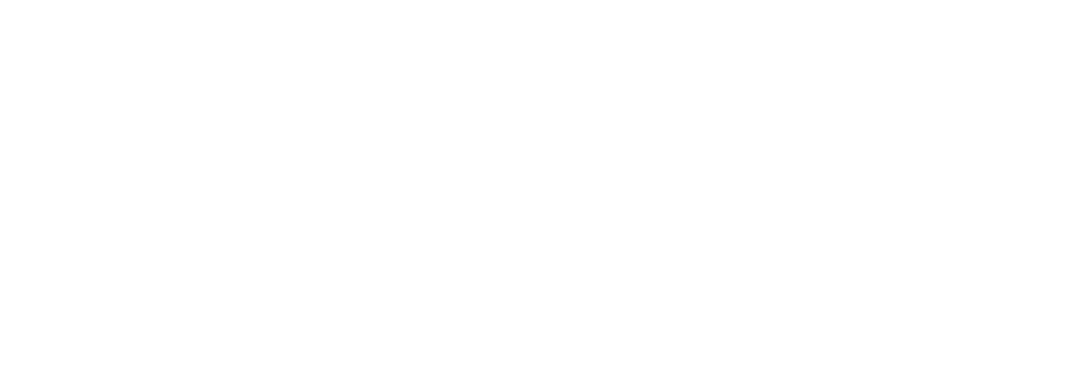 Esimerkkilaskelma - Flat rate 40% malli
Kustannusarvion tiivistelmä
Rahoitussuunnitelman tiivistelmä
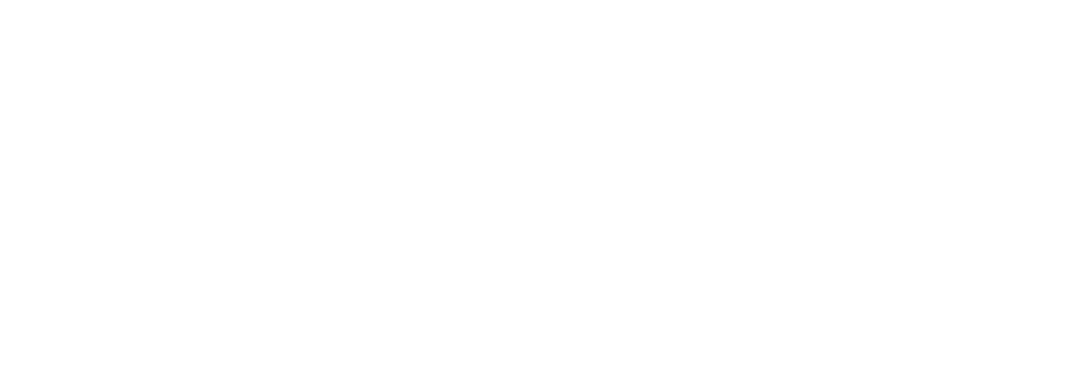 Hankkeiden rahoitus ja hakuehdot
Rahoitusta varattu 650 000 euroa / maakunta
Hanketta suositellaan haettavan yhden hakijan hankkeena; toiminnan vaatiessa usean toimijan yhteiset ryhmähankkeet ovat mahdollisia 
Hakijan tulee olla julkisoikeudellinen yhteisö tai yksityisoikeudellinen oikeushenkilö (yksityinen elinkeinonharjoittaja ei voi toimia hankehakijana)
Tukiprosentti 80% kokonaiskustannuksista
Hakijan osallistuttava itse hankkeen rahoitukseen (omarahoitus)
Hankkeessa voi olla lisäksi kunta-, muuta julkista tai yksityistä rahoitusta, hakemuksen liitteeksi sopimukset tai aiesopimukset
Hakeminen EURA 2021 –järjestelmässä
Hakuilmoitus löytyy: https://rakennerahastot.fi/hakuajat
Hakeminen tapahtuu maakunnittaisten hakuilmoitusten kautta EURA2021    -järjestelmässä (www.eura2021.fi)
Etelä-Savo ESAELY-074, Pohjois-Savo ESAELY-075, Pohjois-Karjala ESAELY-076
> hakemus kohdistuu oikeaan hankehakuun, oikealle viranomaiselle ja vain hakuajan sallimana aikana
Hakemus tulee jättää viranomaiskäsittelyyn viimeistään 10.5.2024
Huomioi allekirjoitusoikeudet!
EURA2021 -käyttöohje: https://static.eura2021.fi/ohjeet/EURA_2021_-kaytto-ohje_hakijalle_ja_hanketoteuttajalle.pdf
Hakemiseen tarvitaan –Suomi.fi -valtuudet
Kaupparekisteriin kuulumattomalla organisaatiolla tulee olla Suomi.fi-palveluun perustettu valtuutusoikeudellinen henkilö, joka myöntää oman organisaationsa käyttäjille EURA 2021 –järjestelmän edellyttämän Suomi.fi -valtuuden
Mikäli valtuusoikeudellista henkilöä ei vielä ole, rakennerahastojen hankeasioinnin valtuutusoikeus haetaan Digi- ja väestötietoviraston virkailijavaltuuttamispalvelusta https://www.suomi.fi/palvelut/suomi-fi-valtuuksien-virkailijavaltuuttamispalvelu-digi-ja-vaestotietovirasto/8d592763-8e25-4230-b4bb-cbcab7d213c7
Saatuaan valtuutusoikeuden henkilö voi myöntää omaa organisaatiotaan edustavalle EURA 2021 -käyttäjälle asiointivaltuuden Suomi.fi:n valtuudet-palvelussa osoitteessa https://www.suomi.fi/valtuudet.
www.rakennerahastot.fi


Kiitos!